14 kap och 15 kap BrBStraffrätt
Anna Mårtensson
			anna.martensson@lnu.se
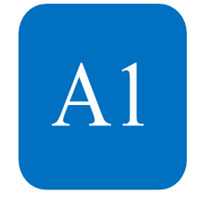 BROTTSBESKRIVNINGSENLIGHET
DET ALLMÄNNA SKULDKRAVET
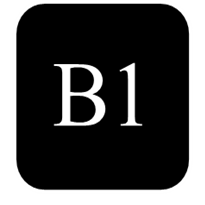 Kapitlens innehåll
Brott mot allmänheten 
14 kap - Om förfalskningsbrott 
15 Kap - Om mened, falskt åtal och annan osann utsaga
14 kap BrB - Om förfalskningsbrott
1 §	Urkundsförfalskning
2 § 	Förvanskning av urkund
3 § 	Grov urkundsförfalskning
4 § 	Hindrande av urkunds bevisfunktion
5 § 	Signaturförfalskning
6 § 	Penningförfalskning
7 § 	Olovlig befattning med falska pengar
8 § 	Märkesförfalskning
9 § 	Förfalskning av fast märke
10 § 	Brukande av det förfalskade
11 § 	Olaga spridande av efterbildning
12 §	Frivilligt avvärjande av fara
13 § 	Osjälvständiga brottsformer
Urkundsförfalskning och förvanskning av urkund
1 §   Den som obehörigen, genom att skriva eller på liknande sätt ange en annan persons namn eller på annat sätt, framställer en falsk urkund eller ändrar eller fyller ut en äkta urkund döms, om åtgärden innebär fara i bevishänseende, för urkundsförfalskning till fängelse i högst två år.
	Med urkund avses   1. en handling som upprättats till bevis eller annars är av betydelse som bevis och som har en utställarangivelse och originalkaraktär,   2. en elektronisk handling som upprättats till bevis eller annars är av betydelse som bevis och som har en utställarangivelse som kan kontrolleras på ett tillförlitligt sätt, och   3. ett märke som ställts ut till bevis om en persons identitet eller om en viss rättighet eller prestation och som har originalkaraktär (bevismärke). 

2 §   Är brott som avses i 1 § att anse som ringa, döms för förvanskning av urkund till böter eller fängelse i högst sex månader.
	Vid bedömande av om brottet är ringa ska det särskilt beaktas om urkunden är av mindre vikt eller om gärningen har begåtts för att hjälpa någon till hans eller hennes rätt.
Urkund – utdrag ur Brottsbalkskommentaren
För att undvika de problem som följde av den i äldre rätt långt drivna uppdelningen på olika brott alltefter objektets beskaffenhet har alla handlingar, som ska kunna utgöra objekt för straffbar förfalskning sammanförts i ett enda brottsbegrepp, urkund. Vid 2013 års revidering klargjordes att även elektroniska handlingar under vissa förutsättningar utgör urkunder i lagens mening.
	Till begreppet urkund har också förts vissa märken. Det gäller s.k. bevismärken, märken som fyller en bevisfunktion för vilken man ofta använder handlingar, t.ex. biljetter och mottagningsbevis. Gränsen mellan en handling och ett bevismärke avgörs av utförligheten. I ett bevismärke är föreställningsinnehållet delvis underförstått. Alla mynt och sedlar har likaså sammanförts inom en enhetlig brottsbeskrivning.

	Etc….
Några exempel på urkunder
Handling:
T ex aktiebrev, anbud, ansökan, försäkringsbesked, hyreskontrakt, kvittenser, presentkort, protokoll, fullmakt, pass, körkort

2. Elektronisk handling:
Kvalificerade elektroniska signaturer

3. Märken: 
a) bevismärken – t ex järnvägsbiljetter och kassakvitton, legitimationskort, inträdesbiljetter till teatrar, museer och liknande 
b) kontrollmärken – t ex guld- och silverstämplar och registreringsskyltar på motorfordon
c) värdemärken – t ex frimärken
Se 8 och 9 §§
Fara i bevishänseende – utdrag ur Brottsbalkskommentaren
Det förfalskade ska vara så likt en äkta urkund att det är något så när sannolikt att en förväxling kan ske eller att det förfalskade på annat sätt tas för äkta. 

Fara i bevishänseende förutsätter en viss sannolikhet för att det förfalskade ska komma till användning vid bevisning i nu nämnd mening. 

Fara i bevishänseende förutsätter vidare att dess användning med någon sannolikhet skulle medföra skada eller olägenhet.

Faran måste föreligga vid tiden för själva förfalskningsåtgärden.
Grov urkundsförfalskning och hindrande av urkunds bevisfunktion
3 §   Är brott som avses i 1 § att anse som grovt, döms för grov urkundsförfalskning till fängelse i lägst sex månader och högst sex år.
	Vid bedömande av om brottet är grovt ska det särskilt beaktas om förfalskningen avsett en myndighets arkivhandling av vikt eller en urkund som är särskilt betydelsefull i den allmänna omsättningen eller om gärningen annars varit av särskilt farlig art.

4 §   Den som utan att vid tillfället ha rätt till det förstör, gör obrukbar eller döljer en urkund döms, om åtgärden innebär fara i bevishänseende och brottet inte är att anse som bokföringsbrott, för hindrande av urkunds bevisfunktion till fängelse i högst två år.
	Är brottet ringa, döms till böter eller fängelse i högst sex månader.
	Är brottet grovt, döms till fängelse i lägst sex månader och högst fyra år.
Signaturförfalskning och penningförfalskning
5 §   Den som olovligen anbringar eller annars förfalskar någon annans namnteckning eller signatur på ett alster av konst eller brukskonst eller på annat sådant verk och därigenom ger sken av att den personen angett sig vara upphovsman till verket döms för signaturförfalskning till fängelse i högst två år.
	Är brottet ringa, döms till böter eller fängelse i högst sex månader.
	Är brottet grovt, döms till fängelse i lägst sex månader och högst fyra år. 

6 §   Den som eftergör eller på annat sätt förfalskar sedel eller mynt som gäller i Sverige eller utomlands eller som har beslutats för utgivning men ännu inte är gällande döms för penningförfalskning till fängelse i högst fyra år.
	Är brottet ringa, döms till böter eller fängelse i högst sex månader.
	Är brottet grovt, döms till fängelse i lägst två och högst åtta år.
Olovlig befattning med falska pengar och märkesförfalskning
7 §   Den som anskaffar, lämnar, tar emot, förvarar, transporterar eller tar annan liknande befattning med falsk sedel eller falskt mynt som avses i 6 §, med uppsåt att det förfalskade ska prånglas ut, döms för olovlig befattning med falska pengar till fängelse i högst två år.
	Är brottet ringa, döms till böter eller fängelse i högst sex månader. 
	Är brottet grovt, döms till fängelse i lägst sex månader och högst sex år.

8 §   Den som eftergör gällande frimärke, beläggningsstämpel eller annat offentligt eller för allmänheten avsett svenskt eller utländskt värdemärke eller offentlig svensk eller utländsk kontrollmärkning på mått, vikt, vara, handling eller annat, eller anbringar falskt sådant märke eller obehörigen anbringar äkta märke eller annars förfalskar sådant märke eller det märkta, döms, om åtgärden innebär fara i bevishänseende, för märkesförfalskning till fängelse i högst två år.
	Är brottet ringa, döms till böter eller fängelse i högst sex månader.
	Är brottet grovt, döms till fängelse i lägst sex månader och högst fyra år.
Förfalskning av fast märke, brukande av det förfalskadeoch olaga spridande av efterbildning
9 §   Den som obehörigen anbringar ett märke eller annat föremål som kan förväxlas med gällande gränsmärke, vattenmärke, fixpunkt eller annat märke för plan- eller höjdmätning eller flyttar, tar bort, skadar eller förstör ett sådant märke döms, om åtgärden innebär fara i bevishänseende, för förfalskning av fast märke till fängelse i högst fyra år.
	Är brottet ringa, döms till böter eller fängelse i högst sex månader.

10 §   Den som åberopar falsk urkund, bjuder ut eller saluför verk med falsk signatur, prånglar ut falsk sedel eller falskt mynt, använder falskt värde- eller kontrollmärke, åberopar falskt fast märke eller annars brukar något som förfalskats på ett sätt som anges i detta kapitel, döms, om åtgärden innebär fara i bevishänseende, för brukande av det förfalskade som om han eller hon själv hade gjort förfalskningen. 

11 §   Den som i annat fall än som avses i 10 § bland allmänheten sprider något som lätt kan förväxlas med gällande sedel, mynt eller offentligt värdemärke döms för olaga spridande av efterbildning till böter.
Frivilligt avvärjande och osjälvständiga brottsformer
12 §   Om någon har begått en sådan gärning som avses i detta kapitel men frivilligt och innan avsevärd olägenhet uppkommit har avvärjt den fara i bevishänseende som gärningen innebar, får han eller hon dömas till lindrigare straff än vad som är föreskrivet för gärningen. Var faran ringa och är det inte föreskrivet strängare straff än fängelse i sex månader för gärningen, ska han eller hon inte dömas till ansvar.
13 §   För försök eller förberedelse till urkundsförfalskning, grov urkundsförfalskning, hindrande av urkunds bevisfunktion, signaturförfalskning, penningförfalskning, märkesförfalskning, förfalskning av fast märke eller brukande av vad som förfalskats och för underlåtenhet att avslöja eller förhindra penningförfalskning döms det till ansvar enligt 23 kap. Detsamma gäller för försök till olovlig befattning med falska pengar som består i försök till anskaffande eller mottagande av det förfalskade. Skulle brottet, om det fullbordats, ha varit att anse som ringa, ska gärningen dock inte medföra ansvar.
15 kap BrB Om mened, falskt åtal och annan osann utsaga
1 §		Mened
2 § 	Osann partsutsaga
3 §		Ovarsam utsaga
4 §		Straffrihet i vissa fall
4a § 	Osann eller ovarsam utsaga               	inför nordisk domstol
4b §	Osann eller ovarsam utsaga    	inför en internationell domstol 
5 §		Falskt/obefogat åtal
6 §		Falsk/obefogad angivelse
7 § 	Falsk/vårdslös tillvitelse
8 §		Bevisförvanskning

9 § 	Underlåtenhet att avvärja rättsfel
10 §	Osann/vårdslös försäkran
11 § 	Osant intygande/brukande av 	osann urkund
12 §	Missbruk av urkund/Missbruk av 	handling
13 §	Förnekande av underskrift
14 §	Frivilligt avvärjande av fara
15 §	Osjälvständiga brottsformer
Mened, osann partsutsaga och ovarsam utsaga
1 §   Om någon under laga ed lämnar osann uppgift eller förtiger sanningen, dömes för mened till fängelse i högst fyra år eller, om brottet är ringa, till böter eller fängelse i högst sex månader.
	Är brottet grovt, skall dömas till fängelse, lägst två och högst åtta år. Vid bedömande huruvida brottet är grovt skall särskilt beaktas, om det skett med uppsåt att oskyldig skulle fällas till ansvar för allvarligt brott eller eljest synnerlig skada tillfogas annan.

2 §   Den som vid förhör under sanningsförsäkran i rättegång lämnar osann uppgift eller förtiger sanningen, dömes för osann partsutsaga till fängelse i högst två år eller, om brottet är ringa, till böter eller fängelse i högst sex månader.

3 §   Begår någon av grov oaktsamhet gärning som i 1 eller 2 § sägs, dömes för ovarsam utsaga till böter eller fängelse i högst sex månader.

4 §   Prövas utsaga som avses i 1--3 §§ vara utan betydelse för saken, skall ej dömas till ansvar.
	Vad nu sagts skall ock gälla, om någon lämnat osann uppgift eller förtigit sanningen angående sådant varom han ägt vägra att yttra sig och omständigheterna innebära skälig ursäkt för honom.
Processrätt - rättegångsbalken
36:11    	Innan vittne avgiver sin berättelse, skall vittnet avlägga denna ed:
		''Jag N.N. lovar och försäkrar på heder och samvete, att jag skall säga hela sanningen 	och intet förtiga, tillägga eller förändra.'' 


367:2   	I tvistemål får förhör i bevissyfte med part äga rum under sanningsförsäkran. Förhöret bör 	därvid begränsas till sådana omständigheter som är av särskild betydelse i målet.
		Innan förhör enligt första stycket hålls, skall parten avge denna försäkran:
		"Jag N.N. lovar och försäkrar på heder och samvete, att jag skall säga hela sanningen 	och intet förtiga, tillägga eller förändra."
Osann och ovarsam utsaga inför nordisk eller internationell domstol
4 a §   Om någon under straffansvar inför domstol i Danmark, Finland, Island eller Norge lämnar osann uppgift eller förtiger sanningen, dömes han för osann utsaga inför nordisk domstol till påföljd enligt 1 §, om utsagan här i riket skulle ha avgivits under laga ed, och enligt 2 §, när fråga är om utsaga av part i tvistemål. Begås gärningen av grov oaktsamhet, dömes för ovarsam utsaga inför nordisk domstol till påföljd enligt 3 §.
	Bestämmelserna i 4, 14 och 15 §§ äger motsvarande tillämpning på gärning som avses i första stycket.

4 b §   Om ett vittne eller en sakkunnig under ed inför Europeiska unionens domstol, inför tribunalen vid denna domstol, inför Europeiska frihandelssammanslutningens domstol, EFTA-domstolen, eller inför Internationella brottmålsdomstolen lämnar osann uppgift eller förtiger sanningen, döms för osann utsaga inför en internationell domstol till påföljd enligt 1 §, om utsagan här i riket skulle ha avgetts under laga ed.
	Begås gärning enligt första stycket av grov oaktsamhet, döms för ovarsam utsaga inför en internationell domstol till påföljd enligt 3 §. Ansvar enligt detta stycke ska dock inte dömas ut om utsagan avgetts inför Internationella brottmålsdomstolen.
	Bestämmelserna i 4, 14 och 15 §§ gäller i tillämpliga delar också gärning som avses i första och andra styckena.
Falskt åtal och obefogat åtal
5 §   Väcker någon åtal mot oskyldig med uppsåt att denne må bliva fälld till ansvar, dömes för falskt åtal till fängelse i högst två år eller, om brottet är ringa, till böter eller fängelse i högst sex månader.
	Är brottet grovt, skall dömas till fängelse, lägst sex månader och högst fyra år. Vid bedömande huruvida brottet är grovt skall särskilt beaktas, om åtalet avsett allvarligt brott eller innefattat missbruk av tjänsteställning.
	Den som väcker åtal ehuru han icke har sannolika skäl därtill, dömes för obefogat åtal till böter eller fängelse i högst sex månader.
Angivelse och tillvitelse
6 §   Angiver man oskyldig till åtal med uppsåt att denne må bliva fälld till ansvar, dömes för falsk angivelse till fängelse i högst två år eller, om brottet är ringa, till böter eller fängelse i högst sex månader.
	Om han icke insåg men hade skälig anledning antaga, att den angivne var oskyldig, dömes för obefogad angivelse till böter eller fängelse i högst sex månader.

7 §   Den som, i annat fall än som avses i 6 §, hos åklagare, Polismyndigheten eller annan myndighet sanningslöst tillvitar någon annan en brottslig gärning, påstår besvärande omständighet eller förnekar friande eller mildrande omständighet, döms, om myndigheten ska ta upp anmälan i sådan sak, för falsk tillvitelse till fängelse i högst två år eller, om brottet är ringa, till böter eller fängelse i högst sex månader.
	Om han eller hon inte insåg men hade skälig anledning att anta att utsagan var sanningslös, döms för vårdslös tillvitelse till böter eller fängelse i högst sex månader.
Bevisförvanskning och underlåtenhet att avvärja rättsfel
8 §   Förvanskar eller undanröjer någon bevis med uppsåt att oskyldig må bliva fälld till ansvar eller åberopar någon med sådant uppsåt falskt bevis, dömes för bevisförvanskning till fängelse i högst två år eller, om brottet är ringa, till böter eller fängelse i högst sex månader.
	Är brottet grovt, dömes till fängelse, lägst sex månader och högst fyra år.

9 §   Har någon, utan att vara förfallen till ansvar enligt vad förut i detta kapitel är sagt, genom åtgärd, varom där förmäles, framkallat fara för att annan skall bliva utan laga skäl dömd eller eljest lida avsevärt förfång, och underlåter han, efter att hava kommit till insikt därom, att till farans avvärjande göra vad skäligen kan begäras, dömes för underlåtenhet att avvärja rättsfel till böter eller fängelse i högst sex månader.
Osann och vårdslös försäkran, osant intygande, brukande av osann urkund
10 §   Den som på annat sätt än muntligen lämnar osann uppgift eller förtiger sanningen, när uppgiften enligt lag eller annan författning lämnas på heder och samvete eller under annan liknande försäkran, döms, om åtgärden innebär fara i bevishänseende, för osann försäkran till böter eller fängelse i högst sex månader.
	Är brottet grovt, döms till fängelse i högst två år.
	Den som av grov oaktsamhet begår en sådan gärning som avses i första stycket döms för vårdslös försäkran till böter eller fängelse i högst sex månader.

11 §   Den som i ett intyg eller en annan urkund lämnar osann uppgift om vem han eller hon är eller om annat än egna angelägenheter eller för skens skull upprättar en urkund rörande rättshandling döms, om åtgärden innebär fara i bevishänseende, för osant intygande till böter eller fängelse i högst sex månader.
	Är brottet med hänsyn till att det innefattar missbruk av tjänsteställning eller annars att anse som grovt, döms till fängelse i högst två år.
	Den som åberopar eller på annat sätt använder en sådan osann urkund som avses i första stycket döms, om åtgärden innebär fara i bevishänseende, för brukande av osann urkund till straff som anges i första eller andra stycket.
Missbruk av urkund och handling, förnekande av underskrift
12 §   Den som sanningslöst åberopar pass, betyg, identitetshandling eller annan sådan för enskild person utställd urkund såsom gällande för sig eller annan person eller lämnar ut sådan urkund för att missbrukas på det sättet döms, om åtgärden innebär fara i bevishänseende, för missbruk av urkund till böter eller fängelse i högst sex månader.
	Är brottet grovt, döms till fängelse i högst två år.
	Den som sanningslöst utger en handling för att vara en riktig kopia av en viss urkund döms, om åtgärden innebär fara i bevishänseende, för missbruk av handling till straff som anges i första eller andra stycket.

13 §   Den som förnekar sin underskrift på en urkund eller sin utställarangivelse avseende en urkund, när angivelsen är sådan att den kan likställas med en underskrift, döms, om åtgärden innebär fara i bevishänseende, för förnekande av underskrift till böter eller fängelse i högst sex månader.
	Är brottet grovt, döms till fängelse i högst två år.
Frivilligt avvärjande och osjälvständiga brottsformer
14 §   Om någon har begått en sådan gärning som avses i detta kapitel men frivilligt och innan avsevärd olägenhet uppkommit har rättat felet eller på annat sätt avvärjt fara för vidare olägenhet, får han eller hon dömas till lindrigare straff än vad som är föreskrivet för gärningen. Var faran ringa och är det inte föreskrivet strängare straff än fängelse i sex månader för gärningen, ska han eller hon inte dömas till ansvar.

 15 §   För förberedelse till mened eller stämpling till mened som innebär att någon söker anstifta sådan gärning och för försök till bevisförvanskning döms det till ansvar enligt vad som föreskrivs i 23 kap. Skulle brottet, om det fullbordats, ha varit att anse som ringa, ska gärningen dock inte medföra ansvar.